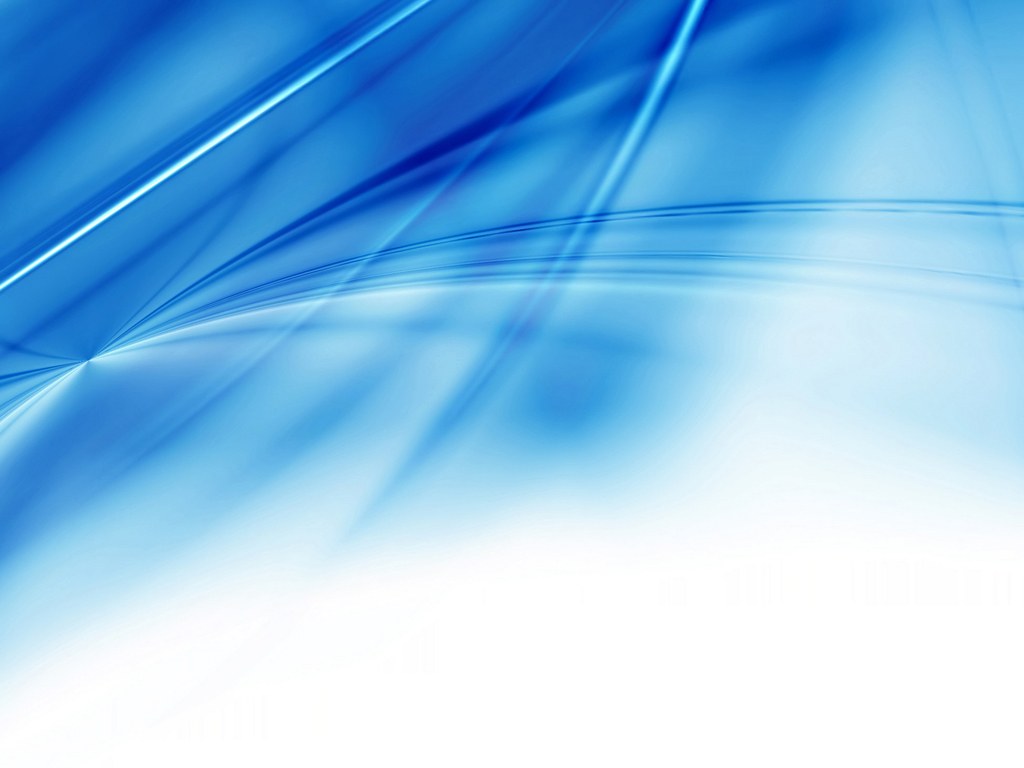 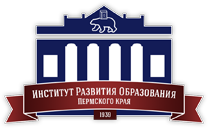 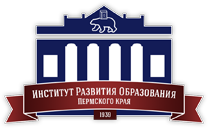 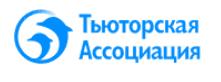 Система тьюторского сопровождения элективных образовательных практик как инструмент подготовки учащихся основной школы к выбору профиля обучения
НМП
Апрель-ноябрь 2018
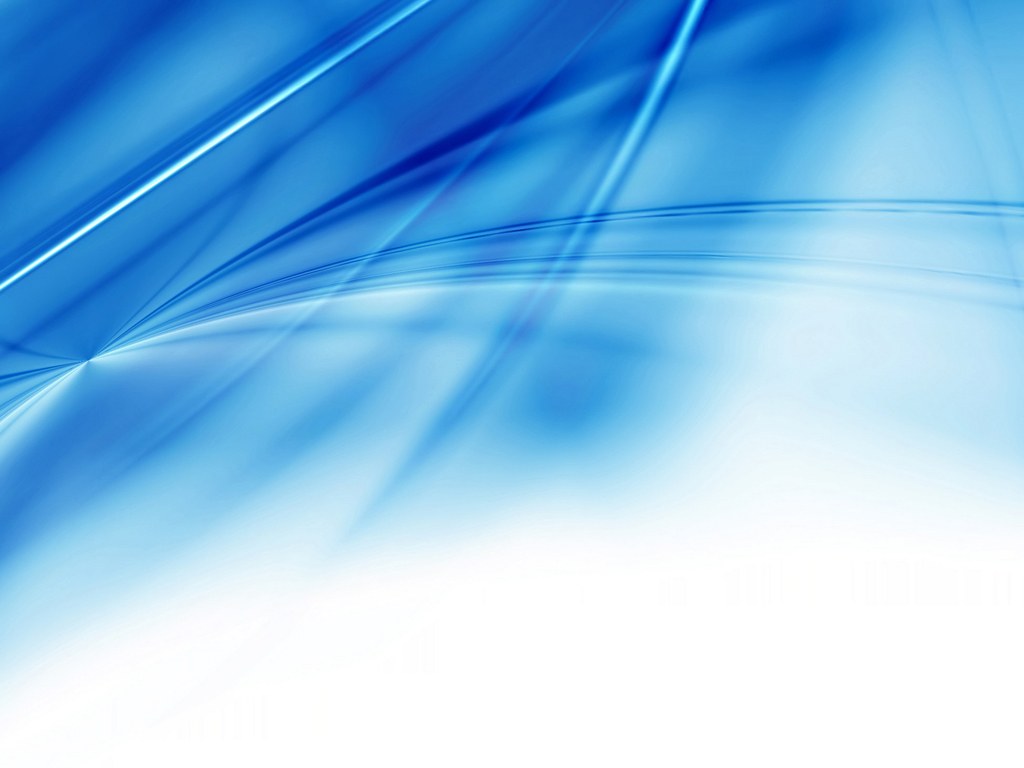 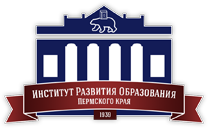 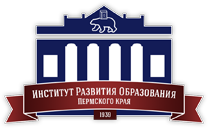 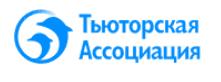 Тьюторское сопровождениена этапе рефлексии.
3-й научно-методический семинар
21 июня 2018г.
г. Пермь
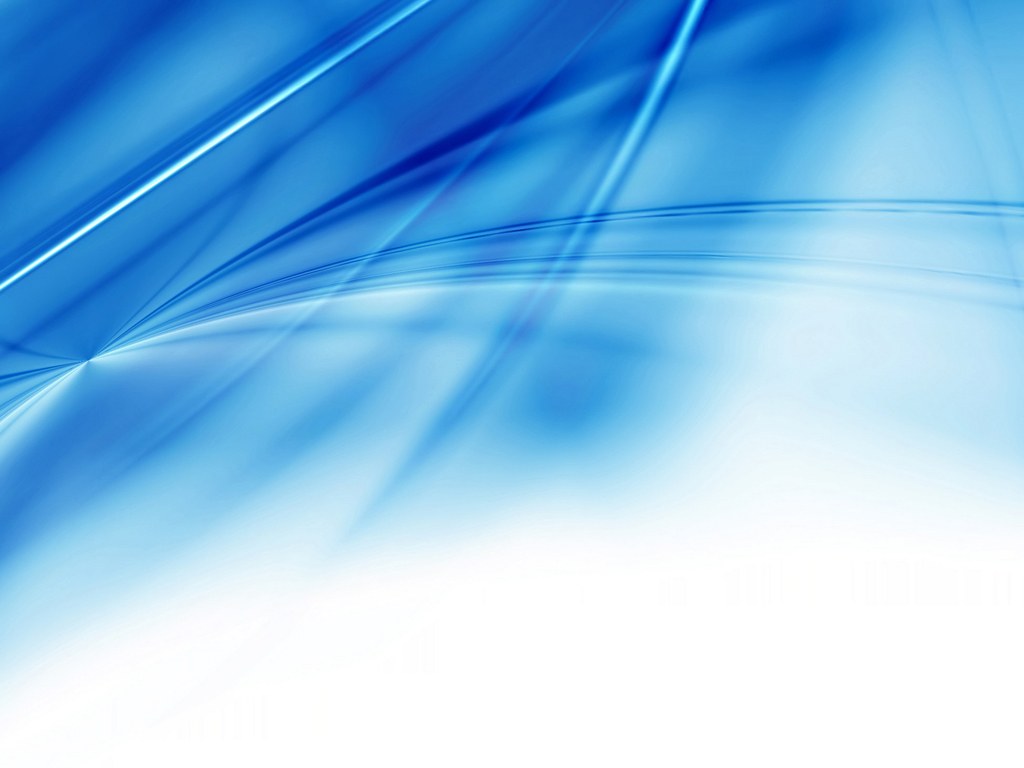 Целевые установки семинара
Цель: разработка и обсуждение тьюторских кейсов, раскрывающих сущность тьюторского сопровождения на разных этапах выбора учащихся основной школы
Задачи:
Обменяться тьюторскими историями на разных этапах работы с выбором учащихся
Разработать кейсы для обсуждения
Обсудить созданные кейсы, выйти на рекомендации тьютору.
Без рефлексии нет учения. Человек, повторяющий деятельность, заданную в образце сто раз, вполне может ничему не научиться. 
Тот, кто повторяет — 
не учится.
Рефлексия -
(от лат. reflexio — обращение назад) — процесс самопознания субъектом внутренних психических актов и состояний.

Цели рефлексии — вспомнить, выявить и осознать основные компоненты деятельности: ее смысл, типы, способы, проблемы, пути их решения, полученные результаты и т.п. 
    Без понимания способов своего учения, механизмов познания  не возможно присвоить тех знаний, которые были добыты.
Этапы рефлексии
1. Остановка предметной (дорефлексивной) деятельности.
2. Восстановление последовательности выполненных действий.
3. Изучение составленной последовательности действий с точки зрения ее эффективности, продуктивности, соответствия поставленным задачам и т.п. 
4. Выявление и формулирование результатов рефлексии. Выделяют несколько видов таких результатов, к которым относятся:
предметная продукция деятельности — идеи, предположения, закономерности, ответы на вопросы и т.п.;
способы, которые использовались или создавались (изобретались) в ходе деятельности;
гипотезы по отношению к будущей деятельности, например: по качеству и количеству то-то возрастет так-то.
5. Проверка гипотез на практике в последующей предметной деятельности.
Ключевые вопросы
Каковы ваши главные результаты, что вы поняли, чему научились?
Какие действия (какая деятельность) вызвали наибольший интерес и почему?
Как вы выполняли эти действия (деятельность), какими способами? Что вы чувствовали при этом?
С какими трудностями вы столкнулись и как вы их преодолевали?
Каковы замечания и предложения на будущее (себе, преподавателям, организаторам и т.п.)?
Кейс – метод как педагогическая технология
Никитин Валерий Яковлевич, д.п.н., профессор
Кейс – метод как педагогическая технология
Кейс-метод начал применяться в начале XX в.
 Кейс- не просто правдивое описание событий, а информационный комплекс, позволяющий понять ситуацию. 
Метод провоцирует дискуссию, моделирует реальную проблему.
Кейс – метод как педагогическая технология
Требования к кейс- методу:
- соответствовать чётко поставленной цели;
- иметь соответствующий уровень трудности;
- иллюстрировать аспекты реальной жизни;
- не устаревать слишком быстро;
- иметь национальную окраску
- иллюстрировать типичные ситуации;
- развивать аналитическое мышление;
- провоцировать дискуссию.
Кейс – метод как педагогическая технология
Создание нового кейса состоит из пяти этапов:
Поиск источника кейса.
Сбор данных для кейса.
Макетирование содержания кейса.
Апробация кейса в аудитории.
Жизненный цикл кейса.
Кейс – метод как педагогическая технология
Типы кейсов:
полевые - основаны на фактах реальной жизни;
кресельные- основаны на вымысле автора;
американские-«длинные»;
западно-европейские- «короткие».
Чему учит метод кейсов?
видеть проблемы
 понимать и использовать концепции
анализировать профессиональные ситуации
 оценивать альтернативы возможных решений
 выбирать оптимальный вариант решения
 составлять план его осуществления 
развивать мотивацию
развивать коммуникационные навыки и умения
учит быть объективными
новому видению самих ситуаций
передает обобщенный опыт
помогает стать восприимчивым к другому мнению
Структура кейса
Введение — первые несколько абзацев:
постановка задачи;
название учреждения, имена и должности главных персонажей;
название, размещение и номенклатура продукции организации;
укажите название кейса и авторство.
Проблема — несколько абзацев:
краткое описание проблемы (как она видится разными участниками событий);
описание структуры проблемной ситуации, если возможно.
Материалы для решения — структурированы в форме вопросов и ответов или разбиты на темы и подтемы. Материалы, необходимые для решений каждого конкретного кейса, самостоятельно определяются автором.
Требования к хорошему кейсу
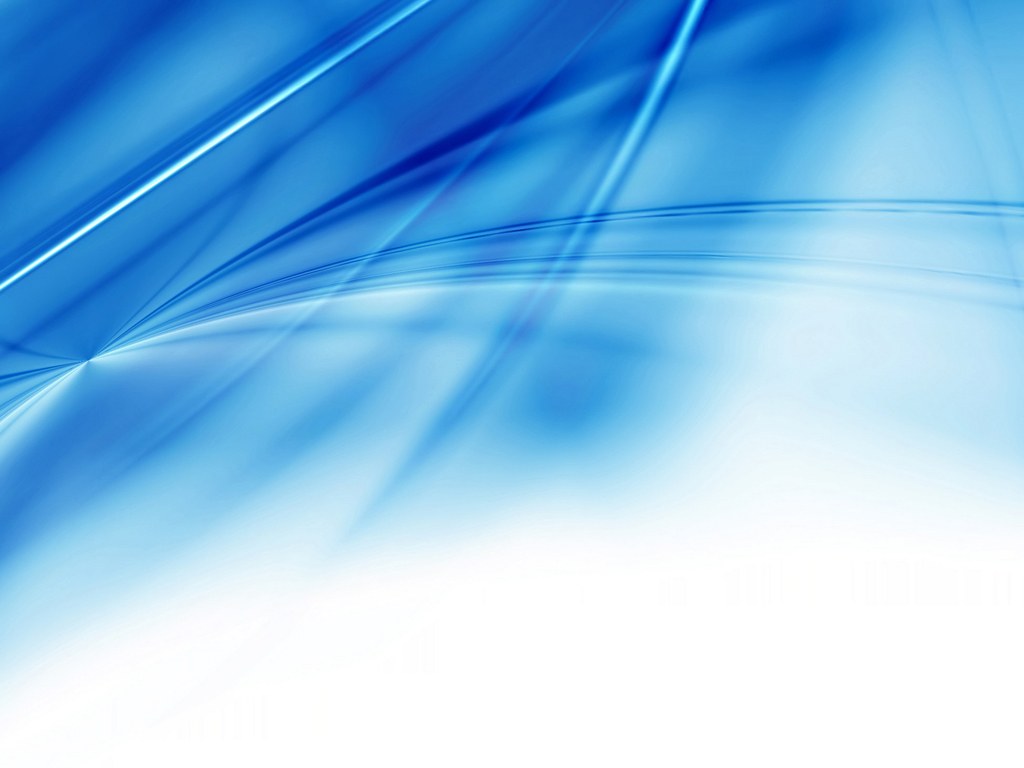 Задание для работы в развивающейся кооперации
Рассказать друг другу по одной тьюторской истории. Выбрать одну, более… интересную, актуальную, проблемную, типичную…
Объединиться в четверки, рассказать по одной тьюторской истории от пары. Выбрать одну…
Объединиться в восьмерки. Рассказать по одной тьюторской истории от группы Выбрать одну…Превратить ее в кейс (дополнить необходимыми компонентами).
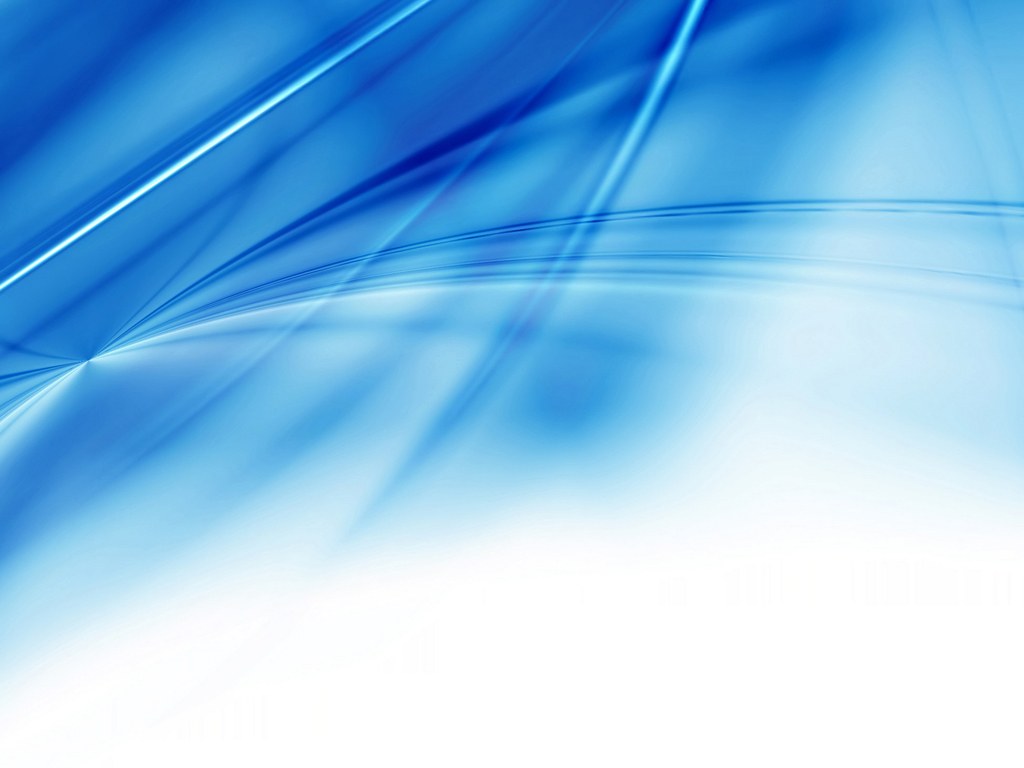 Домашнее задание
Создать и описать  один кейс, связанный с ситуацией выбора учащихся в основной школе.
Оформить его в письменном виде (бумажный и электронный носитель)
Кейс тьюторского сопровождения
Проанализировать форму, внести предложения по его адаптации для выполнения домашнего задания.